УТВЕРЖДАЮ
Министр труда и социальной защиты
Российской Федерации
                     

______________________ А.О. Котяков
 
«___» ______________2023 год
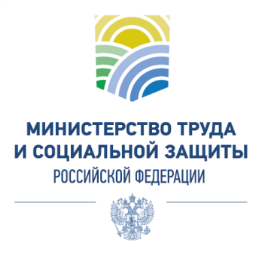 ПУБЛИЧНАЯ ДЕКЛАРАЦИЯ ЦЕЛЕЙ
И ЗАДАЧ – 2023
ЦЕЛИ И ЗАДАЧИ МИНТРУДА РОССИИ НА 2023 ГОД
Обеспечить достойную работу и стабильную заработную плату
ЦЕЛЬ
1
Увеличить уровень пенсионного обеспечения
ЦЕЛЬ
2
Обеспечить поддержку рождаемости и семей с детьми
ЦЕЛЬ
3
Приблизить социальную защиту к человеку и сделать социальную поддержку более адресной
ЦЕЛЬ
4
Повысить доступность государственной гражданской службы и ее услуг
ЦЕЛЬ
5
ЦЕЛЬ 1:  Обеспечить достойную работу и стабильную заработную плату
ПЛАНИРУЕМЫЕДЕЙСТВИЯ
ОЖИДАЕМЫЙРЕЗУЛЬТАТ
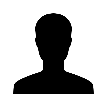 ОТВЕТСТВЕННЫЕ
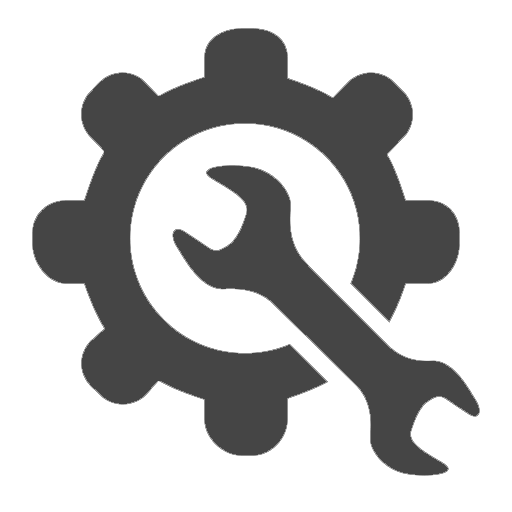 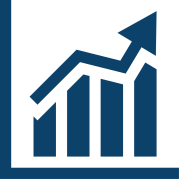 ЗАДАЧА 1: «Обучение отдельных категорий граждан, испытывающих трудности в поиске работы на рынке труда»
3
ЦЕЛЬ 1:  Обеспечить достойную работу и стабильную заработную плату
ПЛАНИРУЕМЫЕДЕЙСТВИЯ
ОЖИДАЕМЫЙРЕЗУЛЬТАТ
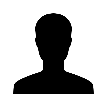 ОТВЕТСТВЕННЫЕ
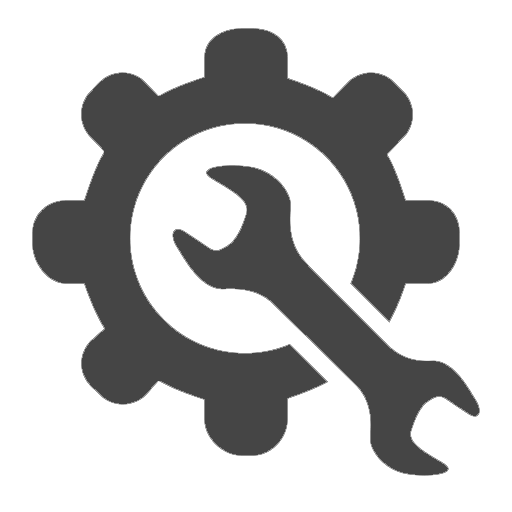 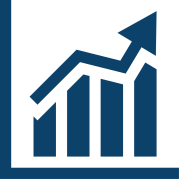 ЗАДАЧА 2: «Поддержка занятости населения в условиях внешнего санкционного давления»
4
ЦЕЛЬ 1:  Обеспечить достойную работу и стабильную заработную плату
ПЛАНИРУЕМЫЕДЕЙСТВИЯ
ОЖИДАЕМЫЙРЕЗУЛЬТАТ
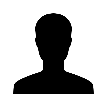 ОТВЕТСТВЕННЫЕ
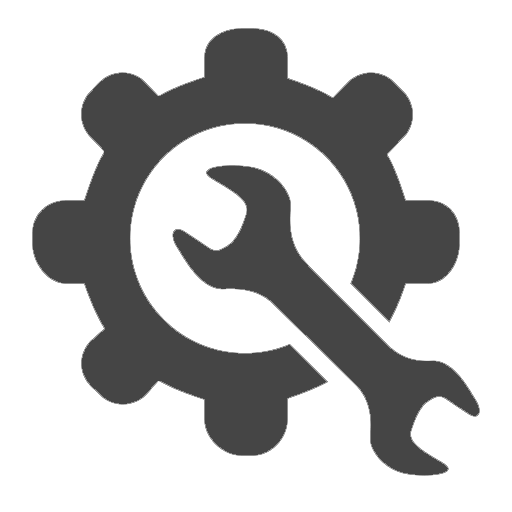 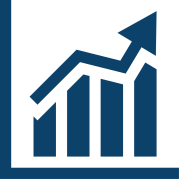 ЗАДАЧА 3: «Создание условий для реализации профессионального, трудового и предпринимательского потенциала молодежи в условиях трансформационных процессов на рынке труда»
5
ЦЕЛЬ 1:  Обеспечить достойную работу и стабильную заработную плату
ПЛАНИРУЕМЫЕДЕЙСТВИЯ
ОЖИДАЕМЫЙРЕЗУЛЬТАТ
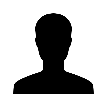 ОТВЕТСТВЕННЫЕ
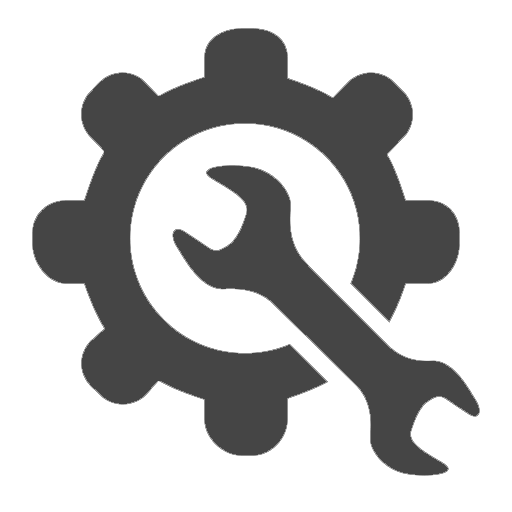 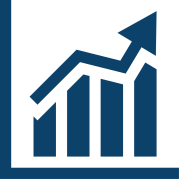 ЗАДАЧА 4: «Повышение минимального размера оплаты труда»
6
ЦЕЛЬ 1:  Обеспечить достойную работу и стабильную заработную плату
ПЛАНИРУЕМЫЕДЕЙСТВИЯ
ОЖИДАЕМЫЙРЕЗУЛЬТАТ
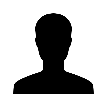 ОТВЕТСТВЕННЫЕ
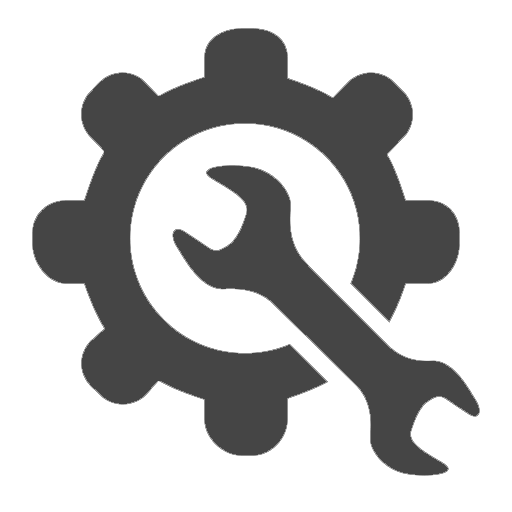 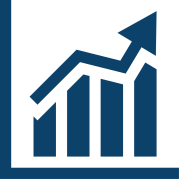 ЗАДАЧА 5: «Реализация возможности осуществления электронного кадрового документооборота для всех заинтересованных работодателей»
7
ЦЕЛЬ 1:  Обеспечить достойную работу и стабильную заработную плату
ПЛАНИРУЕМЫЕДЕЙСТВИЯ
ОЖИДАЕМЫЙРЕЗУЛЬТАТ
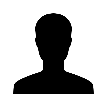 ОТВЕТСТВЕННЫЕ
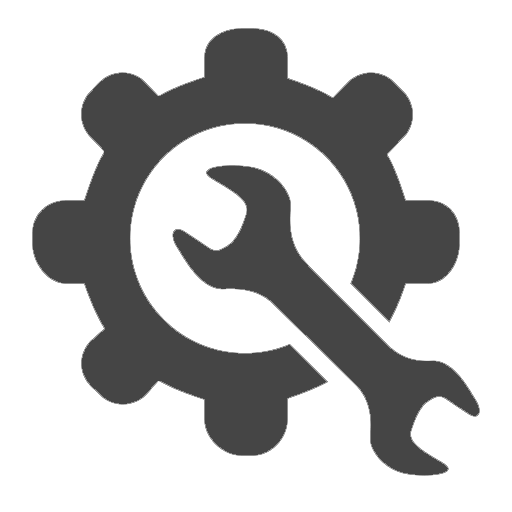 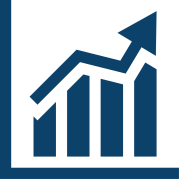 ЗАДАЧА 6: «Улучшение условий труда»
ЗАДАЧА 7: «Внедрение культуры безопасного труда»
ЗАДАЧА 8: «Повышение компетентности работников в области охраны труда»
8
ЦЕЛЬ 1:  Обеспечить достойную работу и стабильную заработную плату
ПЛАНИРУЕМЫЕДЕЙСТВИЯ
ОЖИДАЕМЫЙРЕЗУЛЬТАТ
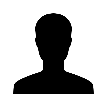 ОТВЕТСТВЕННЫЕ
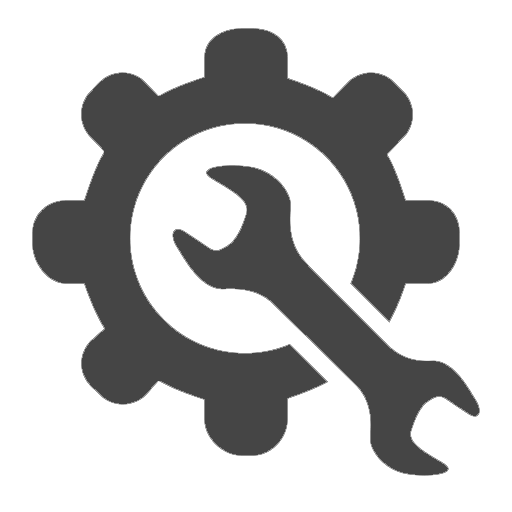 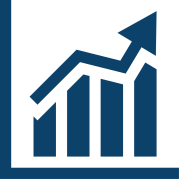 ЗАДАЧА 9: «Дальнейшее усиление роли профилактики профзаболеваемости и снижение количества случаев досрочной утраты способности граждан к труду»
9
ЦЕЛЬ 1:  Обеспечить достойную работу и стабильную заработную плату
ПЛАНИРУЕМЫЕДЕЙСТВИЯ
ОЖИДАЕМЫЙРЕЗУЛЬТАТ
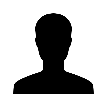 ОТВЕТСТВЕННЫЕ
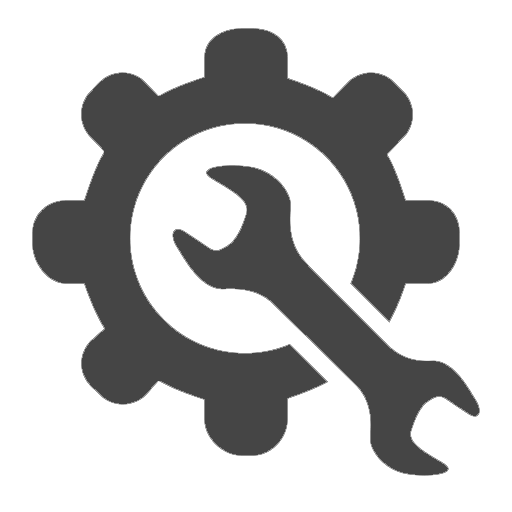 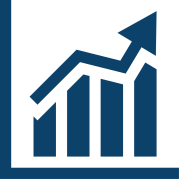 ЗАДАЧА 10: «Повышение размера единовременной страховой выплаты лицам, имеющим
право на получение такой выплаты в случае смерти застрахованного в связи 	   несчастным случаем на производстве или профессиональным заболеванием
10
ЦЕЛЬ 1:  Обеспечить достойную работу и стабильную заработную плату
ПЛАНИРУЕМЫЕДЕЙСТВИЯ
ОЖИДАЕМЫЙРЕЗУЛЬТАТ
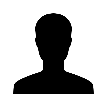 ОТВЕТСТВЕННЫЕ
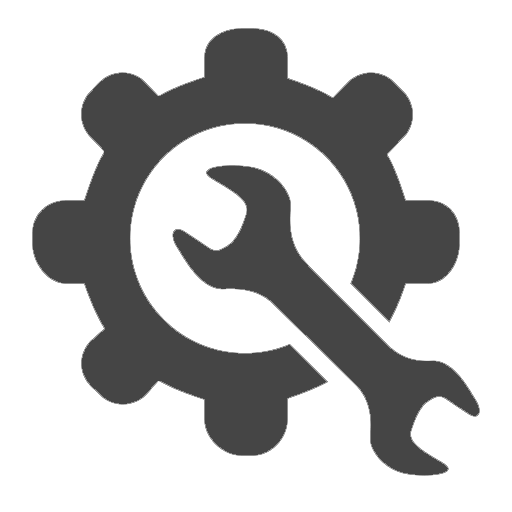 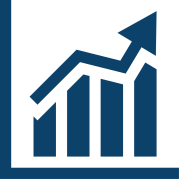 ЗАДАЧА 11: «Стимулирование работодателей к приему на работу молодежи»
11
ЦЕЛЬ 2:  Увеличить уровень пенсионного обеспечения
ПЛАНИРУЕМЫЕДЕЙСТВИЯ
ОЖИДАЕМЫЙРЕЗУЛЬТАТ
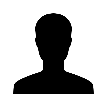 ОТВЕТСТВЕННЫЕ
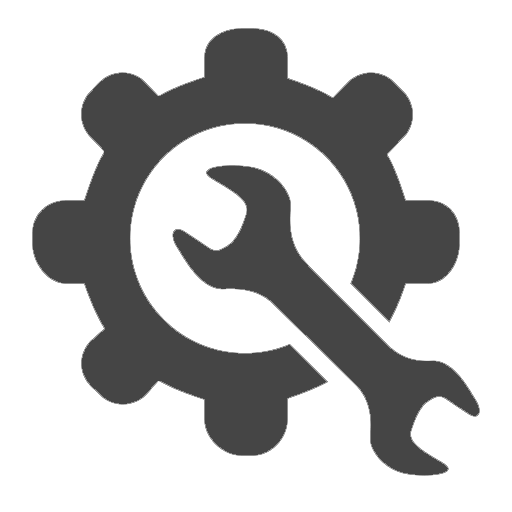 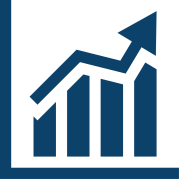 ЗАДАЧА 12: «Повышение уровня пенсионного обеспечения граждан»
12
ЦЕЛЬ 2:  Увеличить уровень пенсионного обеспечения
ПЛАНИРУЕМЫЕДЕЙСТВИЯ
ОЖИДАЕМЫЙРЕЗУЛЬТАТ
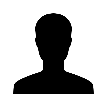 ОТВЕТСТВЕННЫЕ
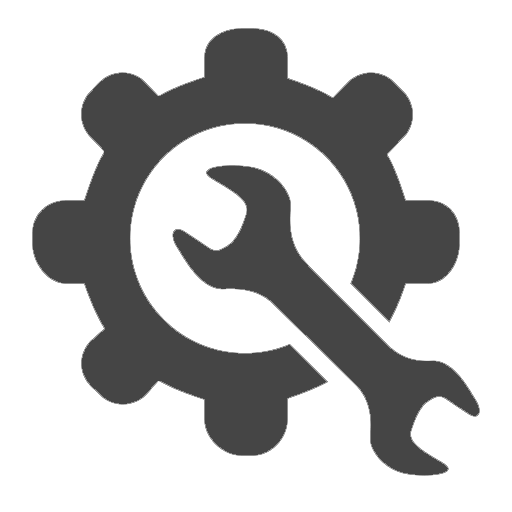 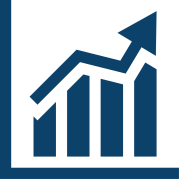 13
ЦЕЛЬ 2:  Увеличить уровень пенсионного обеспечения
ПЛАНИРУЕМЫЕДЕЙСТВИЯ
ОЖИДАЕМЫЙРЕЗУЛЬТАТ
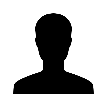 ОТВЕТСТВЕННЫЕ
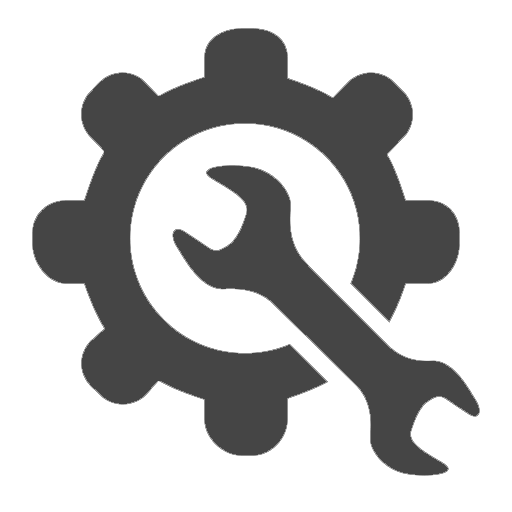 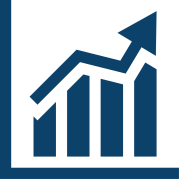 ЗАДАЧА 13: «Реализация обязательств государства по ежегодному повышению уровня материальной поддержки пенсионеров»
14
ЦЕЛЬ 3: Обеспечить поддержку рождаемости и семей с детьми
ПЛАНИРУЕМЫЕДЕЙСТВИЯ
ОЖИДАЕМЫЙРЕЗУЛЬТАТ
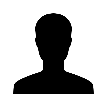 ОТВЕТСТВЕННЫЕ
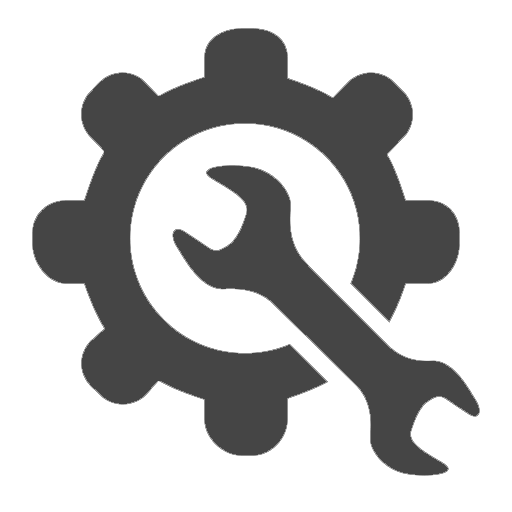 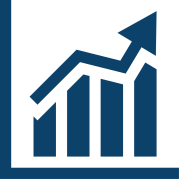 ЗАДАЧА 14: «Реализация мер социальной поддержки семей при рождении детей»
15
ЦЕЛЬ 3: Обеспечить поддержку рождаемости и семей с детьми
ПЛАНИРУЕМЫЕДЕЙСТВИЯ
ОЖИДАЕМЫЙРЕЗУЛЬТАТ
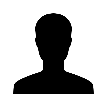 ОТВЕТСТВЕННЫЕ
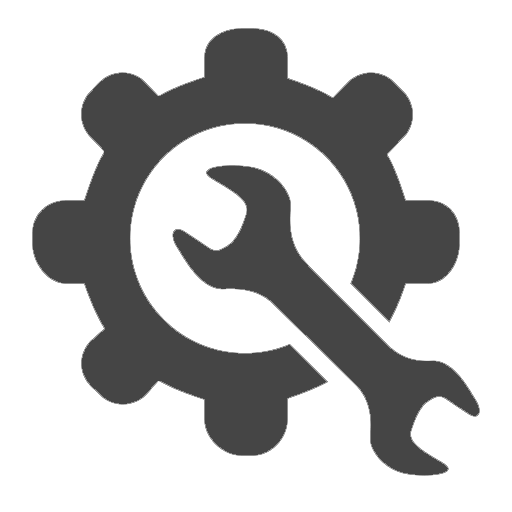 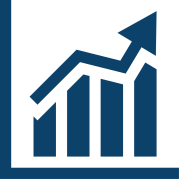 16
ЦЕЛЬ 3: Обеспечить поддержку рождаемости и семей с детьми
ПЛАНИРУЕМЫЕДЕЙСТВИЯ
ОЖИДАЕМЫЙРЕЗУЛЬТАТ
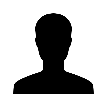 ОТВЕТСТВЕННЫЕ
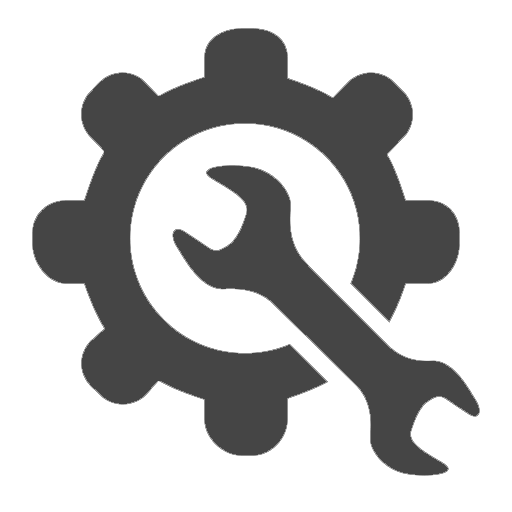 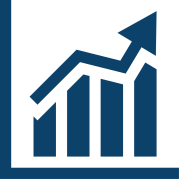 ЗАДАЧА 15: «Реализация программы материнского (семейного) капитала»
17
ЦЕЛЬ 3: Обеспечить поддержку рождаемости и семей с детьми
ПЛАНИРУЕМЫЕДЕЙСТВИЯ
ОЖИДАЕМЫЙРЕЗУЛЬТАТ
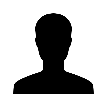 ОТВЕТСТВЕННЫЕ
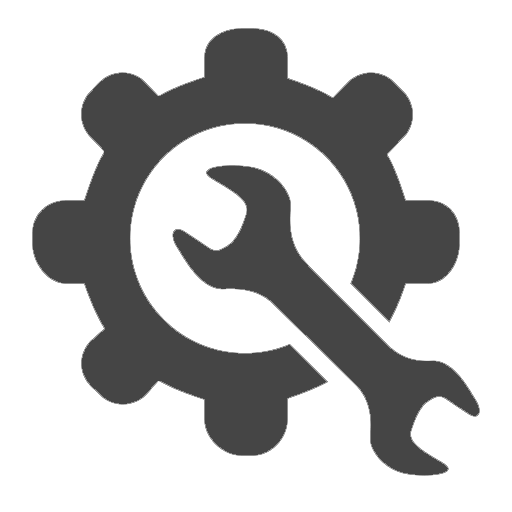 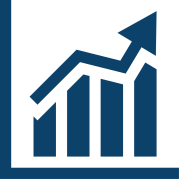 ЗАДАЧА 16: «Реализация региональных программ, направленных на повышение рождаемости»
18
ЦЕЛЬ 4: Приблизить социальную защиту к человеку и сделать социальную поддержку более адресной
ПЛАНИРУЕМЫЕДЕЙСТВИЯ
ОЖИДАЕМЫЙРЕЗУЛЬТАТ
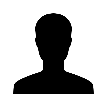 ОТВЕТСТВЕННЫЕ
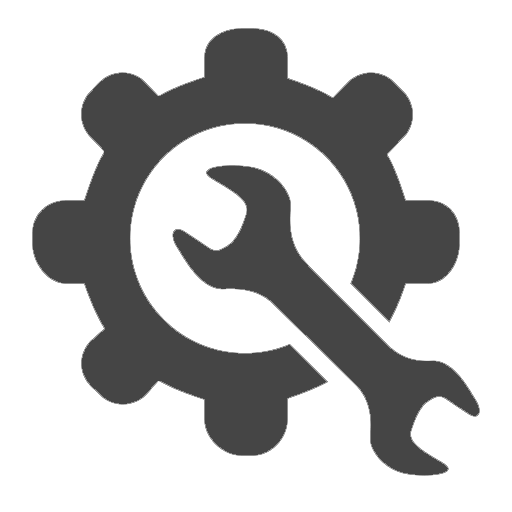 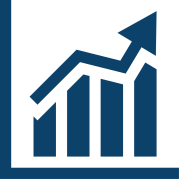 ЗАДАЧА 17: «Повышение доступности предоставления социальных услуг гражданам Российской Федерации
19
ЦЕЛЬ 4: Приблизить социальную защиту к человеку и сделать социальную поддержку более адресной
ПЛАНИРУЕМЫЕДЕЙСТВИЯ
ОЖИДАЕМЫЙРЕЗУЛЬТАТ
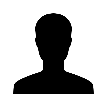 ОТВЕТСТВЕННЫЕ
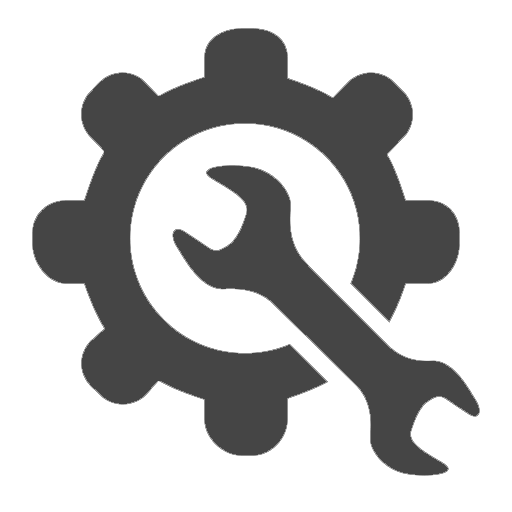 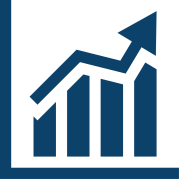 20
ЦЕЛЬ 4: Приблизить социальную защиту к человеку и сделать социальную поддержку более адресной
ПЛАНИРУЕМЫЕДЕЙСТВИЯ
ОЖИДАЕМЫЙРЕЗУЛЬТАТ
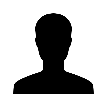 ОТВЕТСТВЕННЫЕ
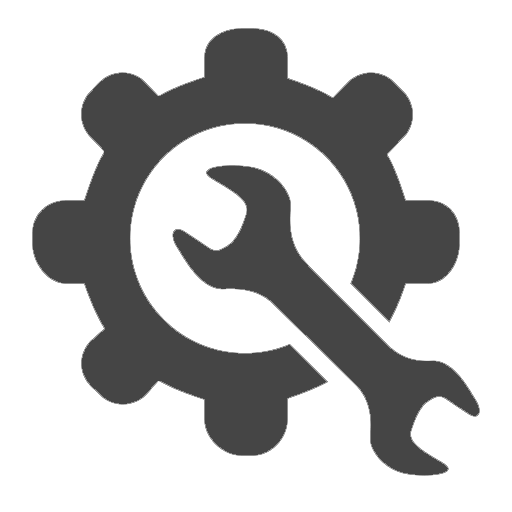 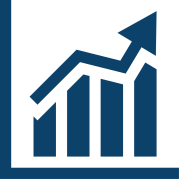 21
ЦЕЛЬ 4: Приблизить социальную защиту к человеку и сделать социальную поддержку более адресной
ПЛАНИРУЕМЫЕДЕЙСТВИЯ
ОЖИДАЕМЫЙРЕЗУЛЬТАТ
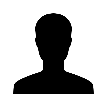 ОТВЕТСТВЕННЫЕ
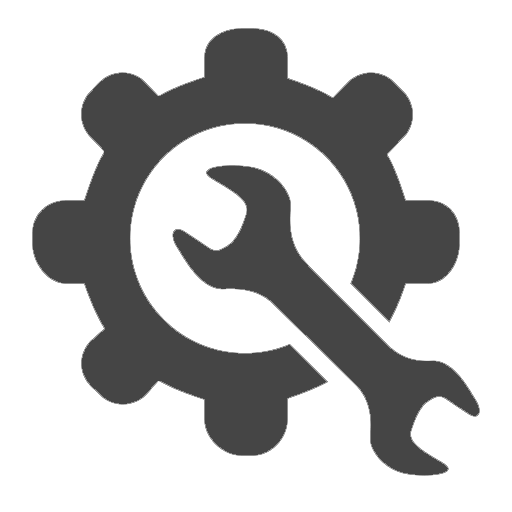 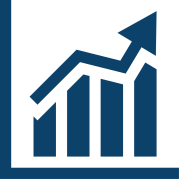 ЗАДАЧА 18: «Формирование безбарьерной среды для инвалидов и других маломобильных групп населения»
22
ЦЕЛЬ 4: Приблизить социальную защиту к человеку и сделать социальную поддержку более адресной
ПЛАНИРУЕМЫЕДЕЙСТВИЯ
ОЖИДАЕМЫЙРЕЗУЛЬТАТ
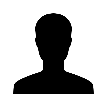 ОТВЕТСТВЕННЫЕ
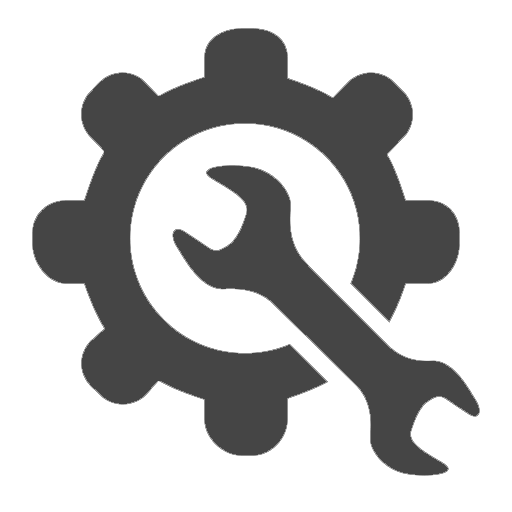 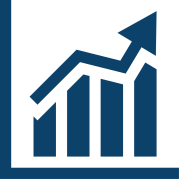 ЗАДАЧА 19: «Реализация мер по снижению уровня бедности»
23
ЦЕЛЬ 4: Приблизить социальную защиту к человеку и сделать социальную поддержку более адресной
ПЛАНИРУЕМЫЕДЕЙСТВИЯ
ОЖИДАЕМЫЙРЕЗУЛЬТАТ
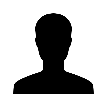 ОТВЕТСТВЕННЫЕ
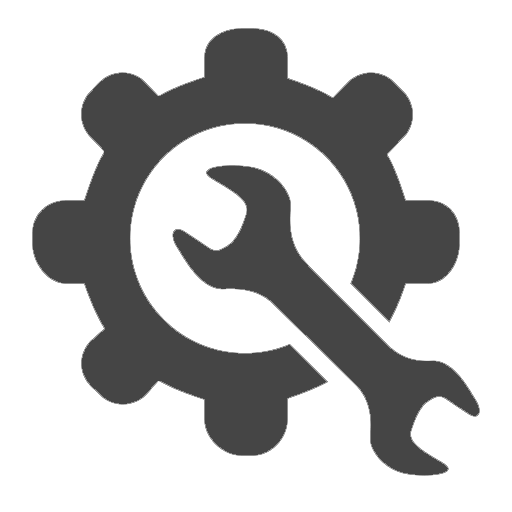 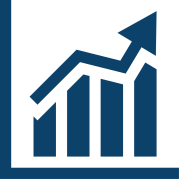 24
ЦЕЛЬ 4: Приблизить социальную защиту к человеку и сделать социальную поддержку более адресной
ПЛАНИРУЕМЫЕДЕЙСТВИЯ
ОЖИДАЕМЫЙРЕЗУЛЬТАТ
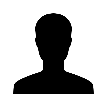 ОТВЕТСТВЕННЫЕ
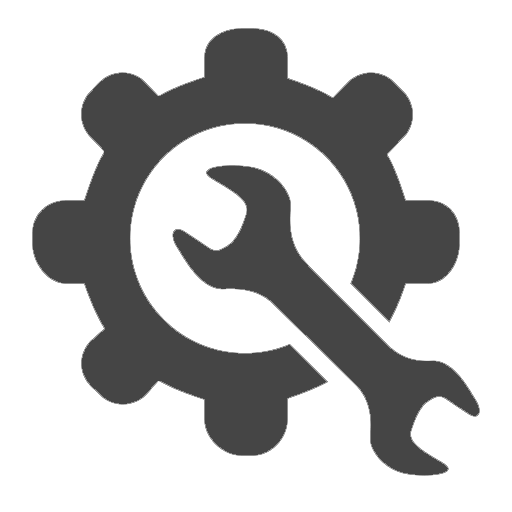 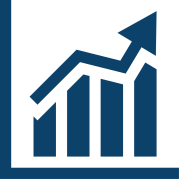 25
ЦЕЛЬ 4: Приблизить социальную защиту к человеку и сделать социальную поддержку более адресной
ПЛАНИРУЕМЫЕДЕЙСТВИЯ
ОЖИДАЕМЫЙРЕЗУЛЬТАТ
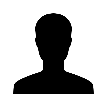 ОТВЕТСТВЕННЫЕ
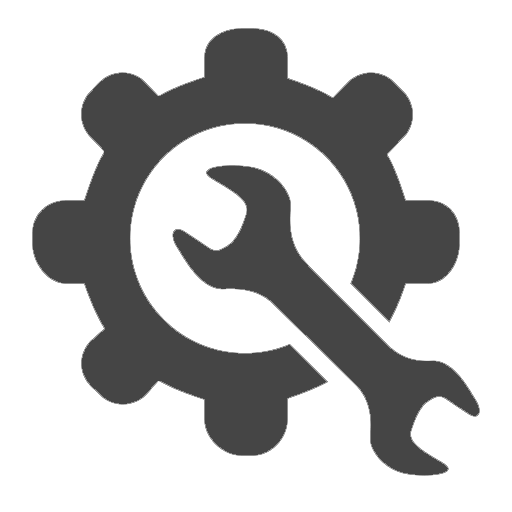 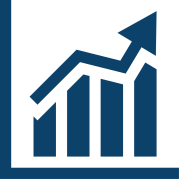 ЗАДАЧА 20: «Региональные программы снижения доли населения с доходами ниже границы бедности»
26
ЦЕЛЬ 4: Приблизить социальную защиту к человеку и сделать социальную поддержку более адресной
ПЛАНИРУЕМЫЕДЕЙСТВИЯ
ОЖИДАЕМЫЙРЕЗУЛЬТАТ
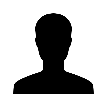 ОТВЕТСТВЕННЫЕ
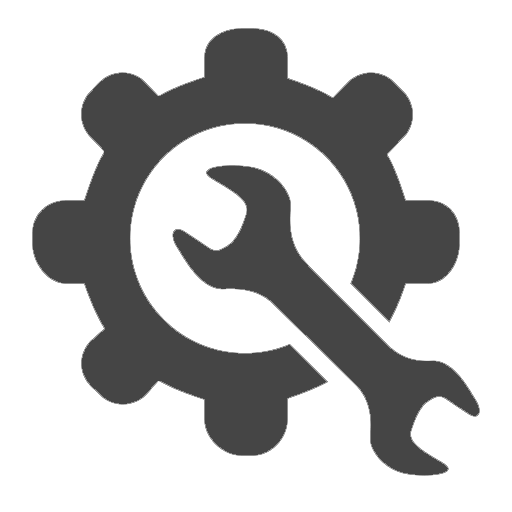 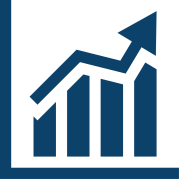 ЗАДАЧА 21: «Реализация инициативы «Социальное казначейство»
27
ЦЕЛЬ 4: Приблизить социальную защиту к человеку и сделать социальную поддержку более адресной
ПЛАНИРУЕМЫЕДЕЙСТВИЯ
ОЖИДАЕМЫЙРЕЗУЛЬТАТ
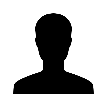 ОТВЕТСТВЕННЫЕ
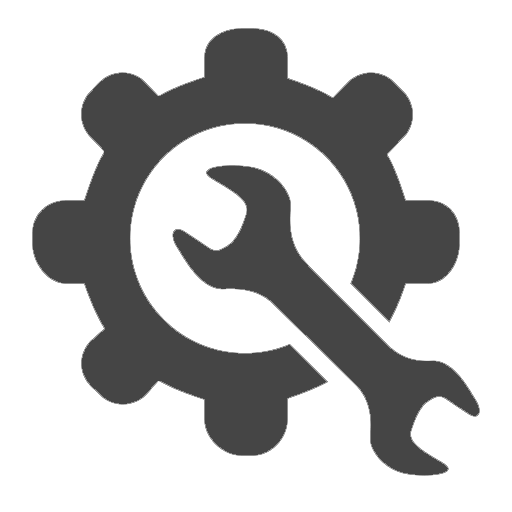 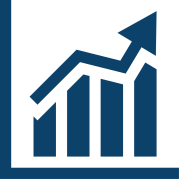 28
ЦЕЛЬ 4: Приблизить социальную защиту к человеку и сделать социальную поддержку более адресной
ПЛАНИРУЕМЫЕДЕЙСТВИЯ
ОЖИДАЕМЫЙРЕЗУЛЬТАТ
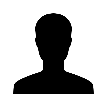 ОТВЕТСТВЕННЫЕ
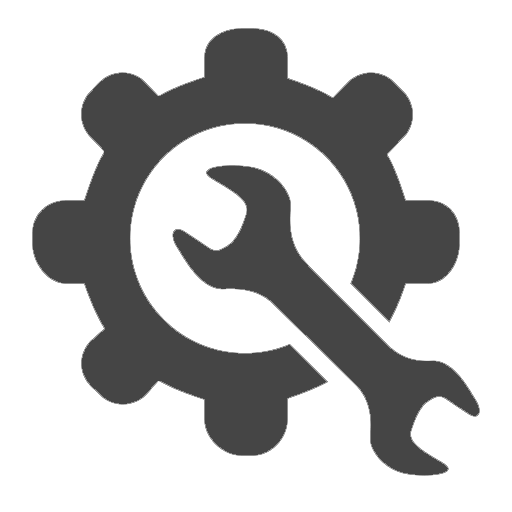 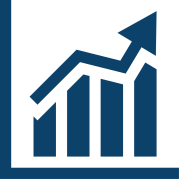 ЗАДАЧА 22: «Повышение эффективности меры поддержки, предусмотренной статьей 262 Трудового кодекса Российской Федерации, для семей с детьми-инвалидами»
29
ЦЕЛЬ 4: Приблизить социальную защиту к человеку и сделать социальную поддержку более адресной
ПЛАНИРУЕМЫЕДЕЙСТВИЯ
ОЖИДАЕМЫЙРЕЗУЛЬТАТ
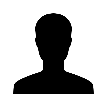 ОТВЕТСТВЕННЫЕ
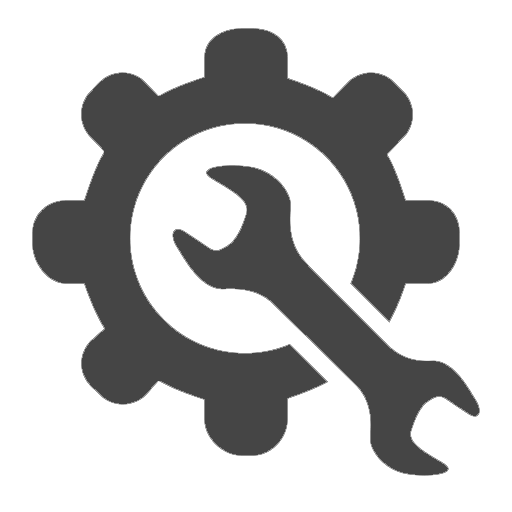 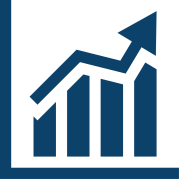 ЗАДАЧА 23: «Повышение уровня страховой защиты самозанятых граждан»
30
ЦЕЛЬ 5: Повышение доступности государственной гражданской службы и ее услуг
ПЛАНИРУЕМЫЕДЕЙСТВИЯ
ОЖИДАЕМЫЙРЕЗУЛЬТАТ
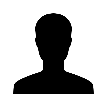 ОТВЕТСТВЕННЫЕ
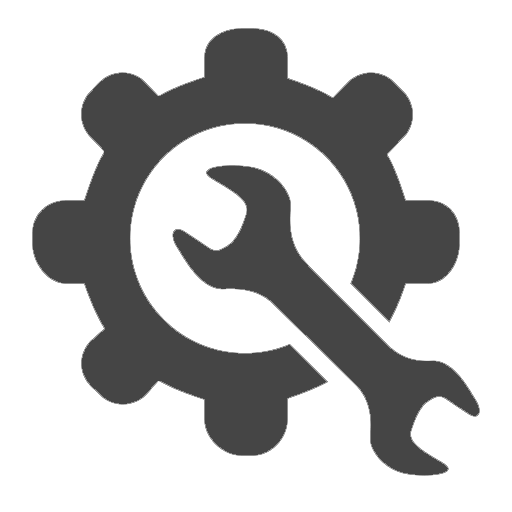 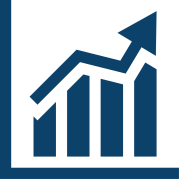 ЗАДАЧА 24: «Развитие профессионализма и компетентности кадров на государственной гражданской службе»
31
ЦЕЛЬ 5: Повышение доступности государственной гражданской службы и ее услуг
ПЛАНИРУЕМЫЕДЕЙСТВИЯ
ОЖИДАЕМЫЙРЕЗУЛЬТАТ
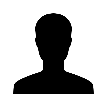 ОТВЕТСТВЕННЫЕ
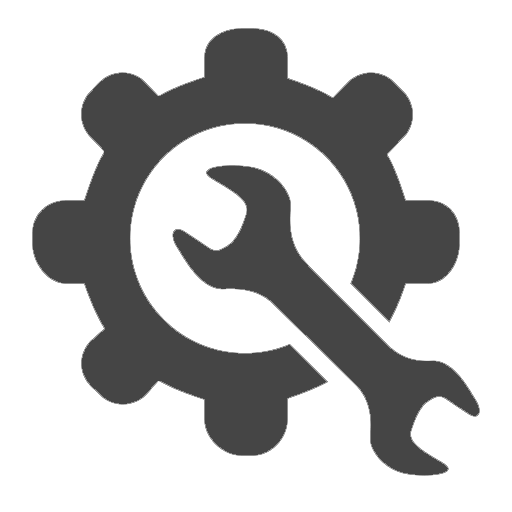 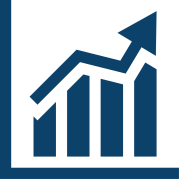 ЗАДАЧА 25: «Повышение эффективности профилактики коррупции»
32